Правопис іменників, у яких при змінюванні кінцеві приголосні основи [г], [к], [х] перед закінченням –і змінюються на [з´], [ц´], [с´]; кореневий [і] в окремих іменниках чоловічого і жіночого роду змінюється на [е], [о]. 
Правопис закінчень іменників жіночого роду на –а в родовому відмінку однини з основою на твердий і м’який приголосний та на [ж], [ч], [ш].
 Правопис закінчень іменників в орудному відмінку однини: закінчення -ею в іменниках жіночого роду з основою на м’який приголосний та на шиплячі закінчення -єю в іменниках на -ія закінчення -ем в іменниках чоловічого роду з основою на м’який приголосний та на шиплячі закінчення -єм в іменниках з основою на [й]. 
Практичне засвоєння правопису закінчень найуживаніших іменників чоловічого роду на -ар, -яр. 
Правопис іменників жіночого роду з основою на приголосний в орудному відмінку однини.
Правопис відмінкових закінчень іменників у множині. 
Закінчення іменників у місцевому відмінку множини.
Уживання ь перед закінченнями прикметників у родовому, давальному, орудному та місцевому відмінках однини. 
Правопис закінчення -і у прикметниках називного відмінка множини.
Правопис найуживаніших числівників.
Роздільне написання прийменників із займенниками.
Вживання приставної букви н у займенниках 3-ї особи після прийменників.
Закріплення правопису не з дієсловами.
Правопис дієслів на –ся.
Українська мова (4 клас)
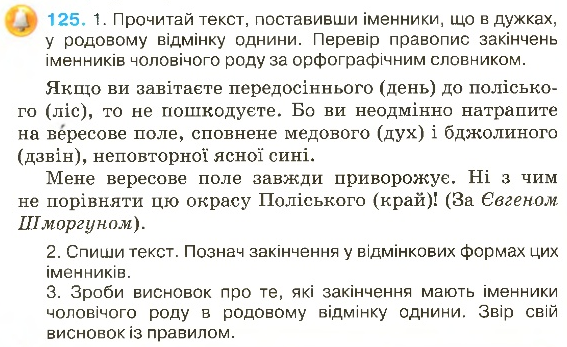 Методика вивчення орфографії в початковій школі
Українська мова (3 клас)
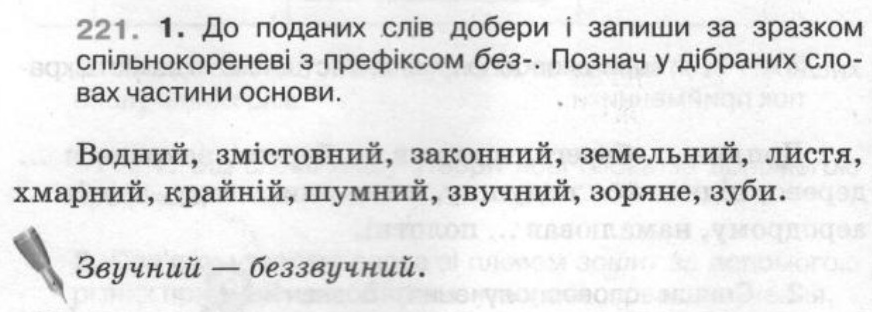 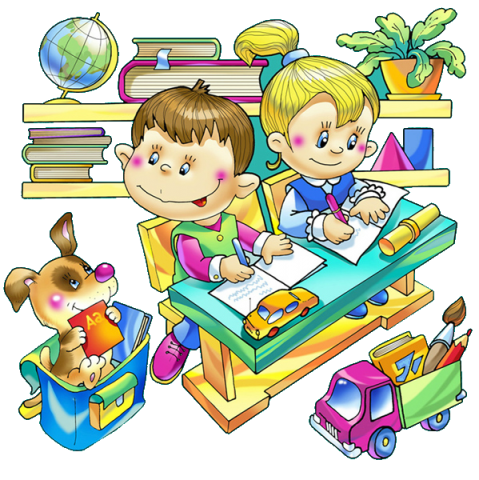 Українська мова (2 клас)
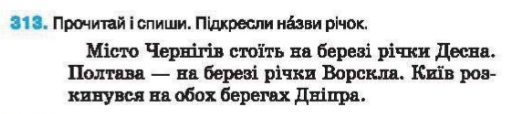 Буквар (1 клас)
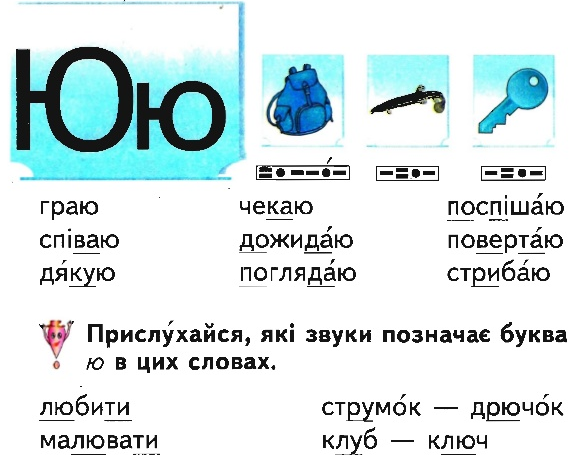 Губрієнко Альони
Орфографія – це розділ мовознавства, що висчає систему правил написання (правильно пишу).
Орфограма – це та буква, частина слова чи тексту, де можливе допущення помилки.
Перелік орфограм у 3 класі:
Правопис слів з ненаголошеними голосними [е], [и] в корені слова, що перевіряються наголосом.
Правопис слів з ненаголошеними [е], [и] в корені слова, що не перевіряються наголосом.
Правопис слів із дзвінкими приголосними в кінці слова та в кінці складу перед глухими.
Правопис слів із дзвінкими і глухими приголосними, що піддаються уподібненню за дзвінкістю-глухістю.
Правопис префіксів роз-,без-, з- (с).
Вживання апострофа після префіксів на приголосний перед буквами я, ю, є, ї.
Правила переносу слів з префіксами та з апострофом після префіксів.
Подвоєння приголосних на межі префікса і кореня, кореня і суфікса. Правило переносу слів із подвоєними буквами.
Велика буква у власних іменниках.

Перелік орфограм у 4 класі:
Робота з орфографічним та іншими навчальними словниками.

Використання орфографічного словника для перевірки закінчення іменників чоловічого роду з основою на приголосний у родовому відмінку.
Завдання орфографії:
забезпечення засвоєння школярами основних орфографічних понять і правил;
розвинути в учнів орфографічну пильність (здатність розпізнавати орфограми як у написаних, так і у сприйнятих на слух словах);
виробити на основі теоретичних знань практичні правописні вміння;
домогтися запам'ятовування написання слів з орфограми, які не перевіряються;
виховати в учнів потребу звертатися в разі необхідності до орфографічного словника, озброїти їх вміннями користуватися таким словником;
сформувати в дітей навички самоконтролю і виправлення допущених під час письма орфографічних помилок.
Перелік орфограм у 1 класі:
Позначення звуків буквами у тих випадках, коли написання відповідає вимові.
Використання ь і букв я, ю є, і для позначення м’якості приголосних звуків.
Уживання великої літери на початку речення.
Перелік орфограм у 2 класі:
Використання знака м’якшення (ь) та букв я, ю, є, і для позначення м’якості приголосних звуків.
Зіставлення вимови (читання) і написання слів (використовуються слова з ненаголошеними голосними, з апострофом перед я, ю, є, ї).
 Уживання слів в усному і писемному мовленні відповідно до правил вимови і написання. «Орфографічне»  промовляння (самодиктування) слів за правилами написання у процесі контрольованого письма.
Значення вивчення орфографії: 
вивчення орфографічних правил є важливим для вироблення граматичного письма.